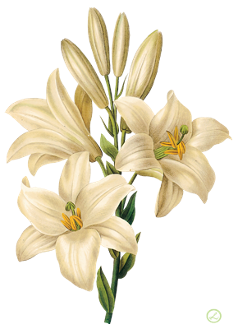 тема урока:
   Цветок и его строение
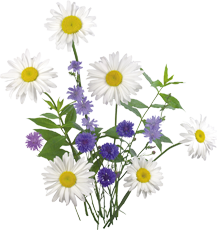 Работу выполнила Целикова И.В. учитель биологии  МОУ Николо-Кормской СОШ Рыбинского района Ярославской области
2013од
Заполните схему
Органы растения
вегетативные
генеративные
корень
побег
цветок
плод
семя
стебель
лист
почка
Цветок и его строение
«Чтобы жить, нужно солнце, свобода и маленький Цветок»
                                            Ганс Христиан Андерсен
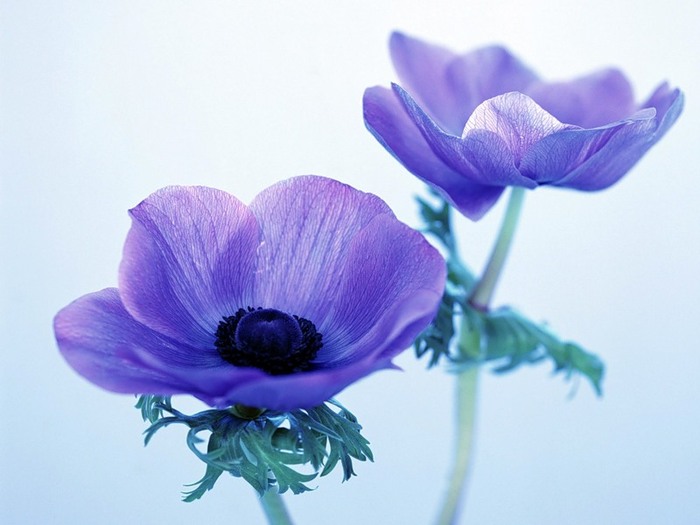 Цветок– видоизмененный укороченный побег, служащий для семенного размножения растений. Цветок развивается из генеративной (цветочной) почки. В нем происходит опыление, оплодотворение, развитие зародыша и образование плодов с семенами.
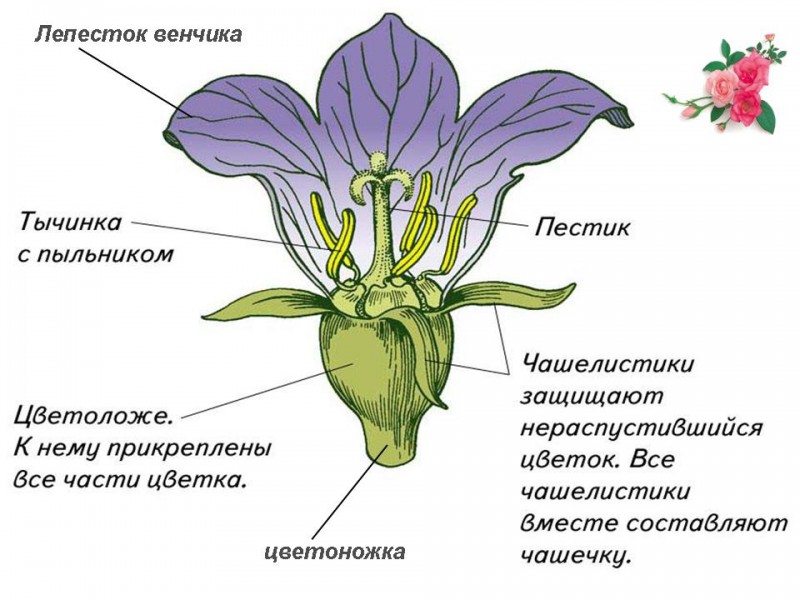 Тычинка - мужская часть цветка. Тычинки состоят из длинной, тонкой тычиночной нити и крупного пыльника, внутри которого развивается пыльца. Количество тычинок может различаться. Например: в цветке вишни имеется много тычинок, у тюльпана их только шесть.
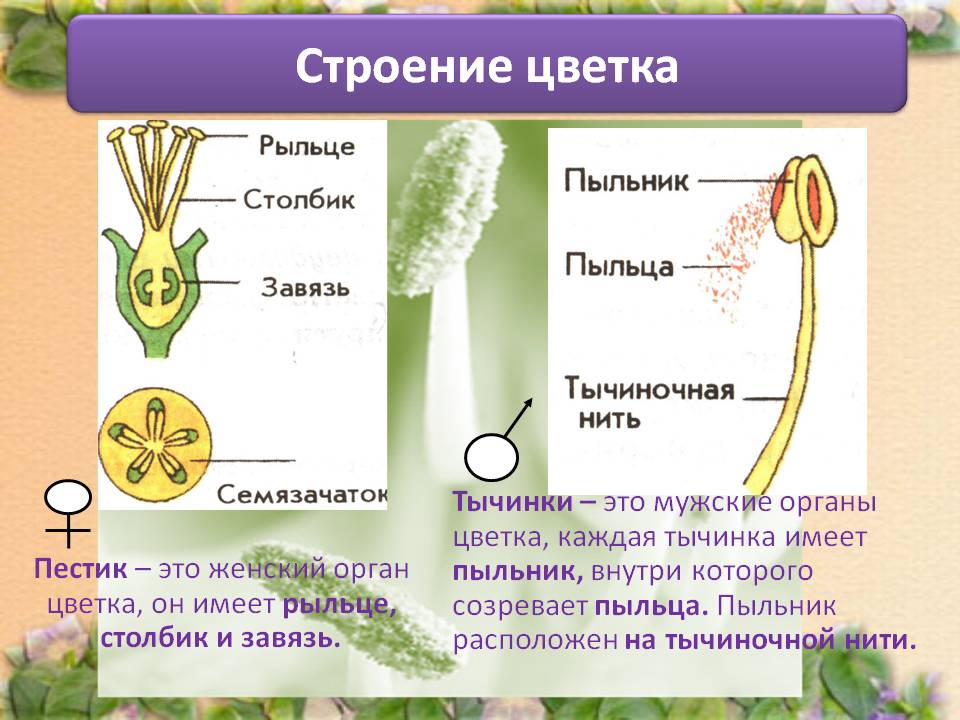 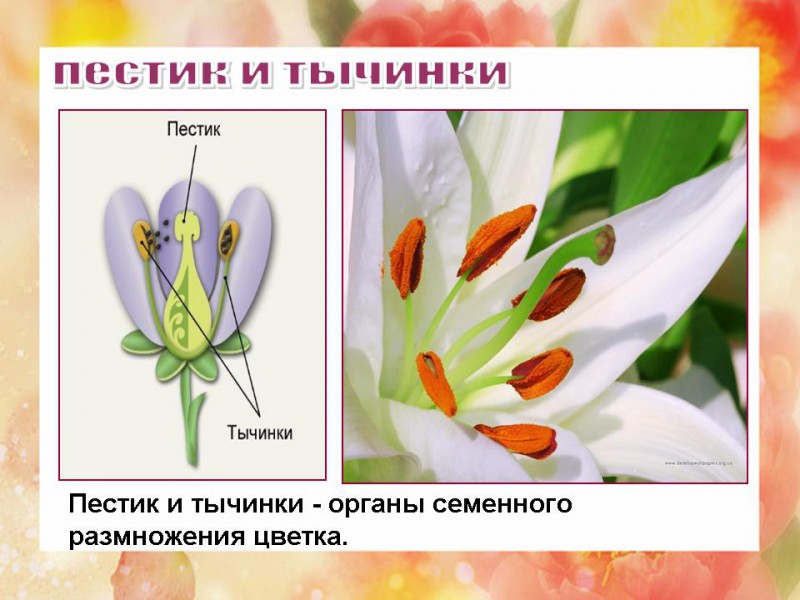 Пестик  - находится на самой верхушке цветоложа (один или несколько) и является женской частью цветка. Он обычно состоит из рыльца, столбика и завязи. Но бывают исключения – например, у тюльпана в пестике нет столбика. Рыльце обычно клейкое, шероховатое или даже ветвистое. Оно служит для прикрепления пыльцы. Столбик приподнимает рыльце. Самая нижняя, вздутая часть пестика – это завязь. Она содержит в себе семязачатки.
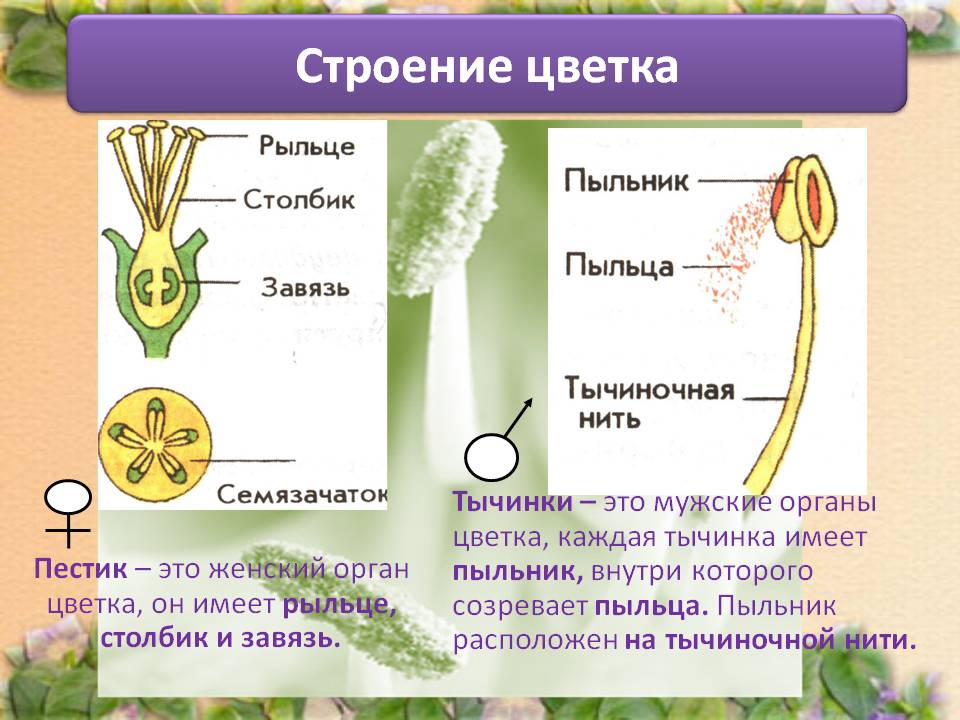 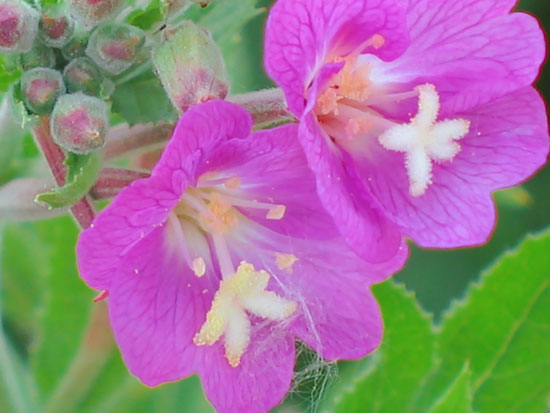 к
Околоцветник
Венчик  - это совокупность лепестков. Выполняют, функцию привлечения опылителей, также играют роль в защите развивающегося цветка.
Чашечка – это совокупность чашелистиков цветка. Зеленый цвет чашелистиков указывает на то, что они, как и простые листья, способны к фотосинтезу, а наличие механических тканей подсказывает нам, что чашелистики играют защитную роль, предохраняя нежные части цветка внутри бутона. У многих растений чашелистики опадают еще во время цветения,
Околоцветник
Простой
 все его части устроены практически одинаково, а потому в этом случае их не принято называть ни чашелистиками, ни лепестками, а только лишь листочками простого околоцветника. Однако листочки эти у разных растений неодинаковы.
Двойной (сложный) состоит из чашелистиков и лепестков, как, например, у розы, пиона, яблони. Чашелистики располагаются снаружи и, в отличие от лепестков, как правило, имеют плотную структуру и окрашены в зеленый цвет.
Голые цветы
не имеют околоцветника. Чаще всего они опыляются ветром и не нуждаются в привлечении насекомых-опылителей.
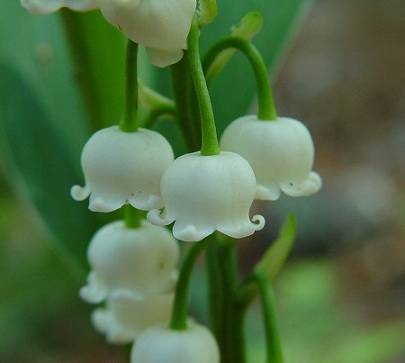 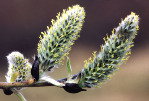 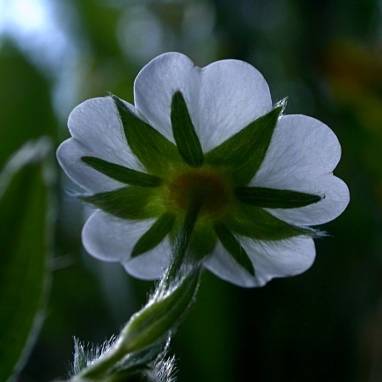 Раздельнополые цветки
 
   пестичные                                    тычиночные
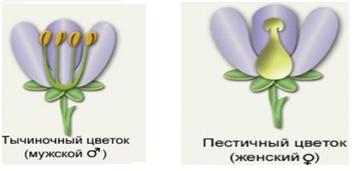 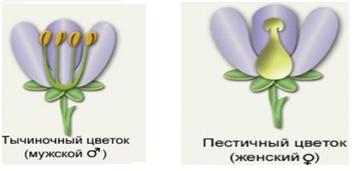 Обоеполые цветки
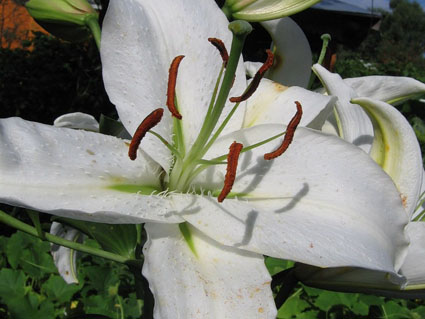 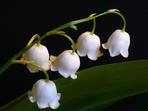 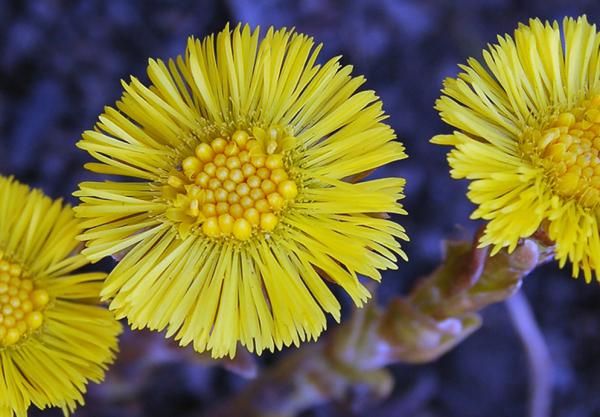 Растения
Однодомные-
это растения у которых 
тычиночные
 и пестичные цветки 
находятся на одном
растении
Двудомные –
это растения, у
которых  тычиночные
 и  пестичные цветы
 находятся на разных
растениях
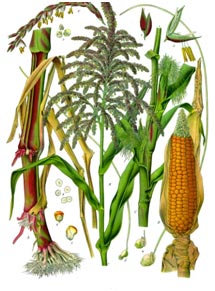 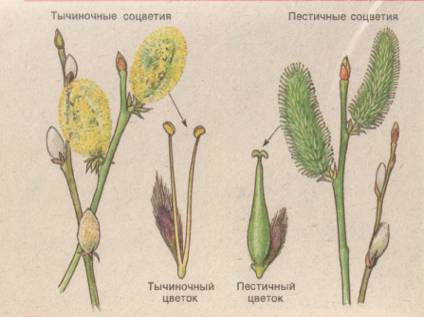 Правильные цветы - если через листочки околоцветника можно провести несколько плоскостей симметрии.
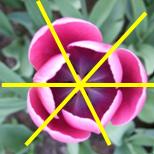 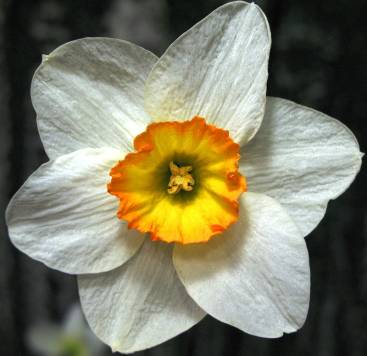 Неправильные цветы - цветки, через которые можно провести одну плоскость симметрии.
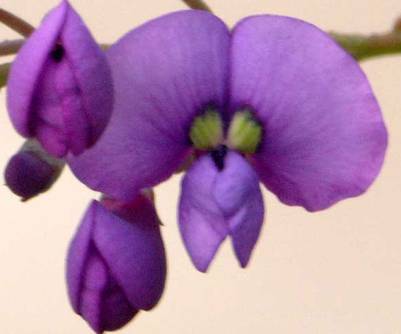 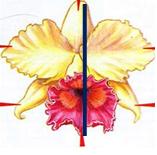 Ч   - чашечка,
Л   - лепестки,
Т   - тычинка,
П   - пестик,
 О  - простой околоцветник
      - неправильный цветок,
 *   - правильный цветок,
 ♀  - пестичные (женские) цветки,
 ♂  - тычиночные (мужские)    цветки,
      - обоеполые цветки
 
 ( )  - сросшиеся части цветка,
Цифры - количество частей   цветка
Формула
 цветка
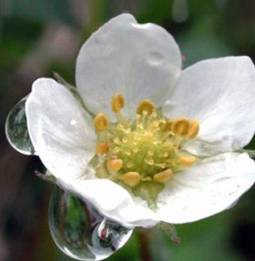 Цветок вишни

*       Ч5 Л5 Т   П1
8
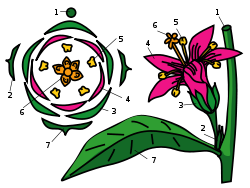 Диаграмма цветка:  1 - ось соцветия, 2 - прицветник, 3- чашелистик, 4 - лепесток, 
                                  5 - тычинка, 6 - гинецей, 7 - кроющий лист.
Соцветие – это группа  цветков, расположенных близко друг к другу в определенном порядке
Соцветия
простые
сложные
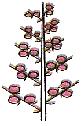 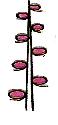 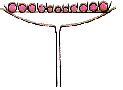 Сложный колос
Кисть
Колос
Корзинка
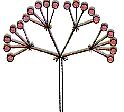 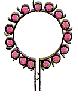 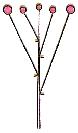 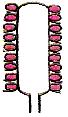 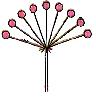 Головка
Сложный зонтик
Початок
Зонтик
Щиток
Примеры  растений
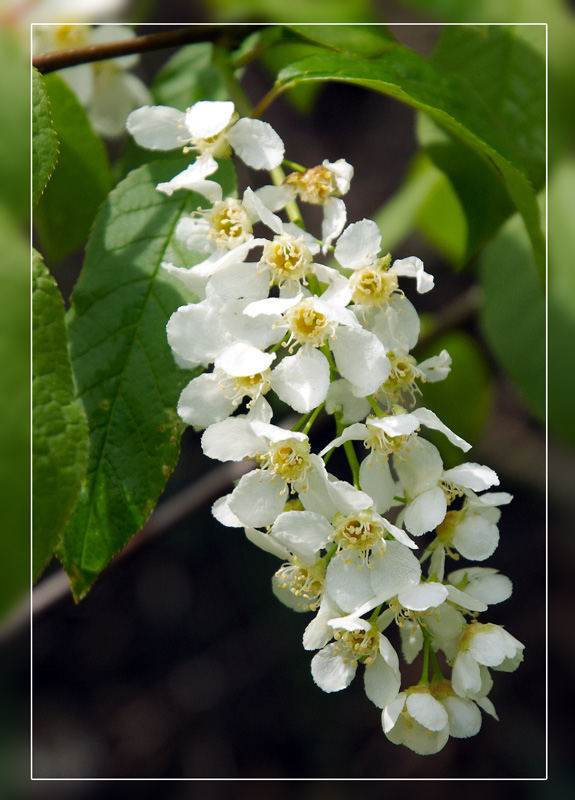 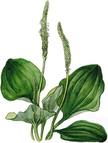 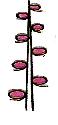 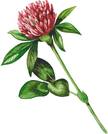 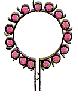 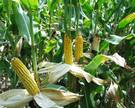 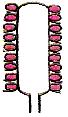 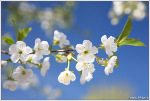 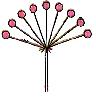 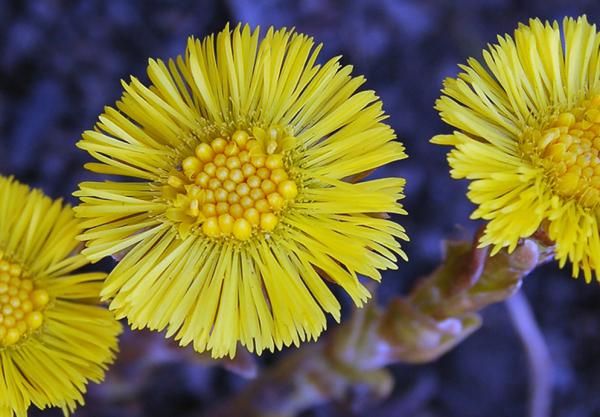 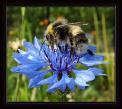 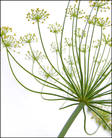 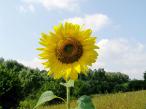 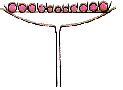 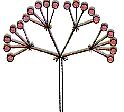 Это интересно:
Самый большой цветок – раффлезия Арнольда, диаметр цветка около 1 м, весит 10 кг.


Самое крупное соцветие у одной из индийских пальм, оно достигает в высоту 14 м, а его диаметр 12 м, в нем до 100 тыс. отдельных цветков.
Самые мелкие цветки имеет плавающая ряска из Австралии, диаметр цветков всего 0,1 мм.
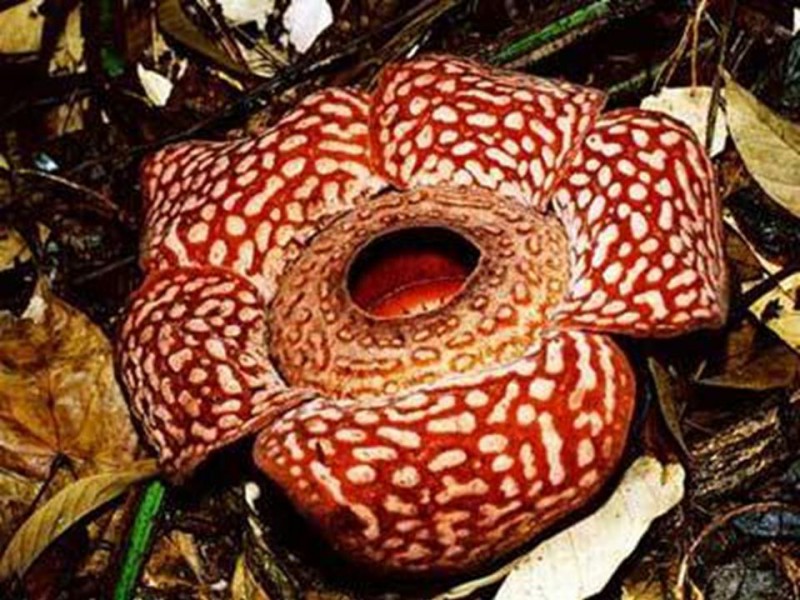 У лотоса амазонского цветок цветет полчаса.
— Самый красивый цветок считается у кактуса „Царица ночи“ цветет два часа, но запах прекрасней не бывает…
— В 150 лет 1 раз цветет пуйя раймондии, обитатель Анд, и потом погибает.
— А какое растение побывало в космосе и цвело там? Арабидопсис.
 Самый древний ископаемый цветок, возраст которого 120 миллионов лет, был обнаружен в 1989 г. в Австралии.
пестик
Закрепление
рыльце
столбик
завязь
цветок
ч
л
т
п
тычинка
формула
пыльник
*
тычиночная
нить
♂
♀
виды
Домашнее задание
Изучить п. 31
2. Оформить лабораторную работу
3. 3 Творческое задание на выбор:                                                                                       1. Вырежьте из цветной бумаги или картона силуэты частей цветка– из зеленой бумаги – силуэты чашелистиков и пестика, из желтой – силуэты тычинок, попробуйте смонтировать различные типы цветов – обоеполых и раздельнополых, с двойным и простым околоцветником.  2. Составьте свой кроссворд на тему “Строение цветка” (не меньше 10 слов).
Спасибо за урок
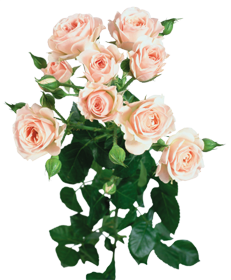